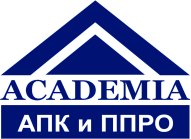 Концепция и структура комплексного учебного курса
"Основы 
религиозных культур и светской этики"
Никитин Э.М. 
президент АПК и ППРО, 
д.п.н., профессор
2011г.
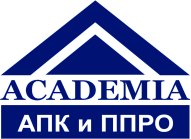 Итоги апробации комплексного учебного курса "Основы религиозных культур и светской этики" в 2009-2011годах
2
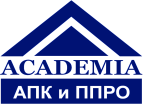 Правовые основы преподавания ОРКСЭ
Преподавание основ религиозных культур и светской этики в государственных и муниципальных учреждениях осуществляется в полном соответствии с нормами законодательства  Российской Федерации:
Конституцией РФ (ст. 13, 14)
Законами РФ «Об образовании», «Об основных гарантиях прав ребенка в Российской Федерации», «О свободе совести и религиозных объединениях»
3
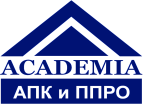 Правовые основы преподавания ОРКСЭ
Проведение апробации ОРКСЭ осуществлялось во исполнение: 
Поручения Президента Российской Федерации от 2 августа 2009 г.
Распоряжения Председателя Правительства Российской Федерации от 11 августа 2009 г.
Распоряжения Правительства Российской Федерации от 29.10.09 г. № 1578-р
4
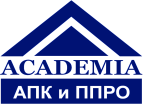 Правовые основы преподавания ОРКСЭ
Руководство апробацией курса ОРКСЭ в 21 субъекте РФ осуществляло Минобрнауки России
5
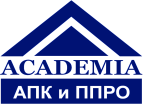 Правовые основы преподавания ОРКСЭ
Координацию всей работы по подготовке и введению преподавания ОРКСЭ в 9980 общеобразовательных школах в 21 субъекте РФ осуществлял Межведомственный координационный совет (МКС), образованный при Минобрнауки России (приказ №667 от 24 ноября 2009 года)

За период апробации прошло 7 заседаний МКС
6
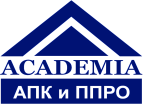 Межведомственный координационный совет
Наиболее значимым результатом может являться четкий, устойчивый, согласованный и регламентированный характер взаимодействия всех участников апробации на федеральном, регионально-муниципальном и школьном уровнях

Особо следует подчеркнуть успешную согласовательную и организационно-исполнительную роль Межведомственного координационного совета (МКС) под руководством министра Фурсенко А.А.
7
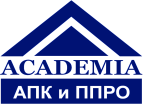 Межведомственный координационный совет
В ходе работы МКС а полном объеме решались проблемы организационно-содержательного характера; настойчиво и демократично преодолевались трудности межконфессионального общения
В работе МКС активно участвовали представители администраций федеральных округов и субъектов РФ, педагогической общественности
Особую значимость имели открытые заседания МКС с участием слушателей курсов ОРКСЭ. Совет четко организовал контроль за исполнением принимаемых решений, что позволило обеспечить реализацию проекта в намеченные сроки
8
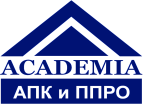 Апробация комплексного учебного курса ОРКСЭ
Апробация курса ОРКСЭ была начата в 4-й четверти 2009-2010 учебного года в 19 субъектах РФ в 9 729 школах
В апробации приняли участие 236 545 учащихся 4-х классов и 15 145 учителей
 В 2010-2011 учебном году апробация курса продолжилась уже в 21 субъекте РФ, в 9 980 школах. В ней приняли участие  242 902  учащихся  и 16 266 учителей
9
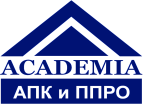 Апробация комплексного учебного курса ОРКСЭ
10
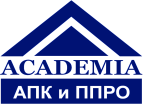 Апробация комплексного учебного курса ОРКСЭ
Распределение учащихся по модулям ОРКСЭ
Диаграмма №1
2009-2010 учебный год
Диаграмма №2
2010-2011 учебный год
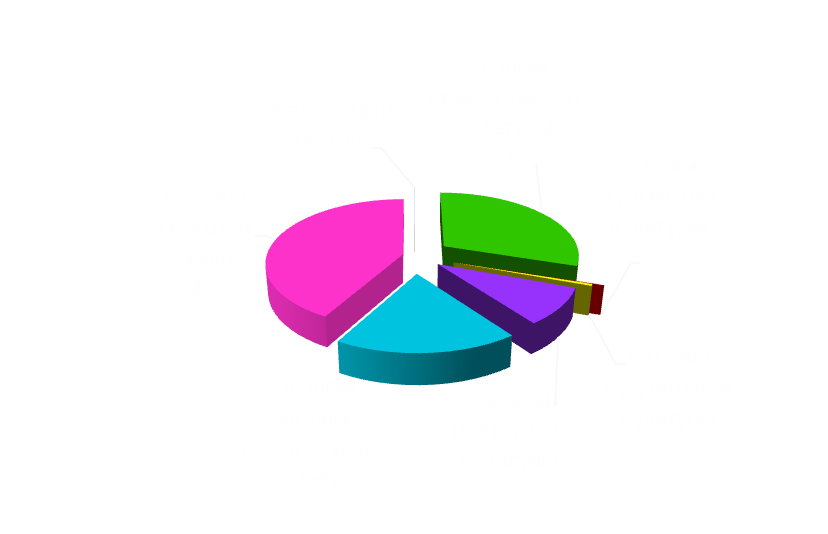 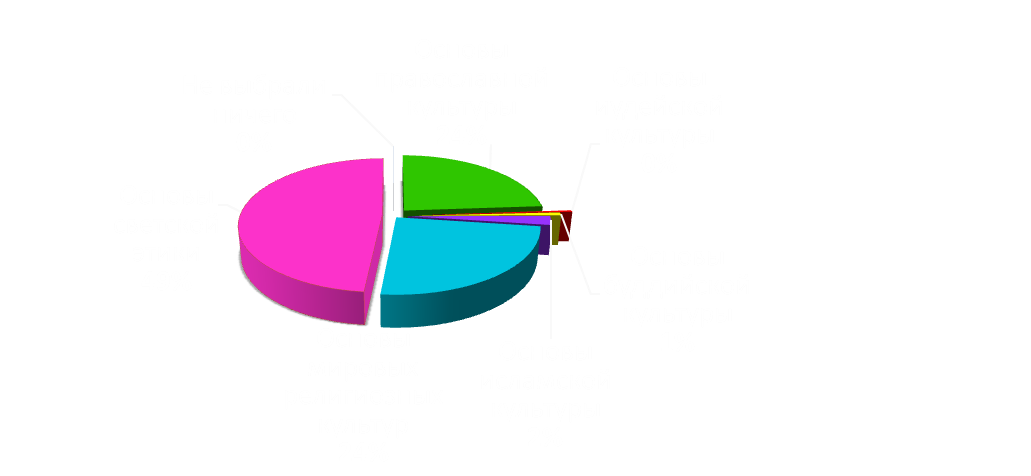 11
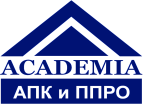 Организация дополнительного повышения квалификации
Проведение повышения квалификации в АПК и ППРО 1000 тренеров-преподавателей из 19 субъектов РФ (январь-февраль 2010 года)
Повышение квалификации в объеме 72 часов 15145 учителей в 19 регионах на базе ОУ ДПО (март 2010 года)
Дополнительно на базе региональных  ОУ ДПО в 2010-2011 учебном году прошли повышение квалификации 3 800 педагогов
12
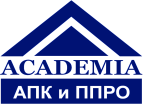 Предстоит в 2011-2012 учебном году
Подготовить  500 тренеров-преподавателей из 62 субъектов РФ (октябрь-ноябрь 2011 года)
Провести дополнительное повышение квалификации 24 828 учителей в 62 регионах (январь-февраль-март 2012 года)
Необходимо использовать дистанционные образовательные технологии по модульным программам
В образовательно-консультационном режиме продолжить работу на Интернет-портале
Использовать в качестве стажерской базы более 10 тысяч общеобразовательных школ 21 субъекта, где проходила апробация курса ОРКСЭ
13
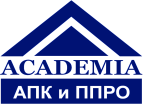 Нормативно-правовое обеспечение апробации
В ходе осуществления апробации во всех общеобразовательных учреждениях 21 субъекта РФ был отработан комплекс необходимых условий для эффективной реализации комплексного курса:
Приняты региональные нормативно-правовые акты
Разработаны и в полной мере реализованы планы мероприятий по апробации комплексного учебного курса
Созданы рабочие координационные группы (советы) при органах управления образованием, на которые возложены функции организационно-методического сопровождения преподавателей ОРКСЭ
Определены персонально ответственные за сопровождение апробации
Созданы методические объединения учителей, преподающих ОРКСЭ
На муниципально-школьном уровне сформированы нормативные документы (учебная нагрузка, оплата, контроль и методическая помощь)  по обеспечению апробации
Организовано проведение мониторинга хода апробации, проведены социологические опросы
Налажена система общественного контроля с активным привлечением религиозных конфессий
Созданы методические «банки» передового педагогического опыта преподавания ОРКСЭ
14
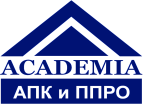 Учебно-методическое сопровождение
В ходе апробации было успешно обеспечено учебно-методическое сопровождение образовательного процесса:
Своевременно изданы и направлены в регионы модульные учебники по 6 направлениям в объеме около 500 000 экземпляров
Разработана и издана тиражом  30 000 экземпляров книга для учителя
Впервые в истории учебного книгоиздания было издано пособие для родителей, чьи дети изучают курс ОРКСЭ
15
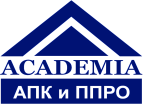 Обеспечение свободы выбора модулей ОРКСЭ, работа с родителями и общественностью
Отработаны процедуры и механизмы по обеспечению добровольного выбора учебного модуля ОРКСЭ учащимися и родителями
Во всех регионах проходили родительские собрания по выбору модуля ОРКСЭ, встречи с представителями органов управления образованием. Родители активно привлекались к участию в мероприятиях, проводимых в рамках преподавания курса ОРКСЭ
В большинстве регионов успешно реализован специальный медиа-план по освещению в средствах массовой информации хода апробации курса ОРКСЭ
16
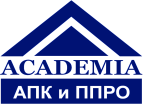 Формирование положительного педагогического опыта преподавания курса ОРКСЭ
В апробационных регионах за 2 года накоплен значительный опыт методических разработок по курсу: сборники методических материалов для учителей 4-5-х классов; иллюстративный, аудио- и видеоматериал; рабочие тетради, разработки уроков и внеклассных мероприятий.
В методическое объединение, созданное решением МКС от 16 марта 2011г., поступило более 60 методических разработок: методических пособий, проектов уроков, рабочих тетрадей для учащихся и др. После проведения экспертизы некоторые из поступивших материалов после соответствующей доработки рекомендованы для использования в преподавании.
17
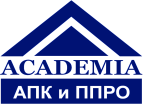 Проблемы и возникающие трудности при реализации курса ОРКСЭ
Материал в учебных пособиях (особенно по буддизму, иудаизму, основам мировых религий) сложен, плохо адаптирован к возрастным особенностям учащихся 4-х и 5-х классов. Многие тексты трудны для восприятия школьников, перегружены терминами и понятиями.
Требуется «доводка» мультимедийных приложений к учебным пособиям  (задания нередко однотипные; диски не всегда открываются).
Многие педагоги испытывают дефицит знаний по преподаванию отдельных модулей. Учителям необходимы дополнительные обучающие занятия.
Необходимы рабочие тетради к учебным пособиям.
Учебно-методический комплект по курсу ОРКСЭ является недостаточным. Необходимы внятные методические рекомендации к урокам, дополнительный дидактический материал, хрестоматийное сопровождение, словари.
Курс, разорванный на две образовательные ступени, создаёт организационно-финансовые затруднения. Желательно, чтобы курс преподавался в один учебный год в 4-ом либо в 5-ом классе.
Требуется модельные рекомендации по организации обучения в школе (особенно малокомплектной) и способам финансирования преподавания курса ОРКСЭ, в частности оплаты труда учителя.
18
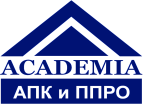 Итоговые результаты апробации курса ОРКСЭ в 21субъекте РФ:
Проведенный мониторинг хода и результатов апробации позволяет сделать ряд выводов по отношению к преподаванию курса ОРКСЭ различных категорий населения
19
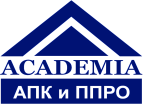 По результатам мониторинга
По мнению учащихся, тексты пособий:
понятны – 81 %
не совсем понятны – 19 %
Представители религиозных организаций (83%) выразили готовность активно участвовать в решении вопросов апробации курса
Целесообразность преподавания курса 
в школах после окончания апробации:
да – 76 %
нет – 11 %
затрудняюсь ответить – 13 %
Учащиеся считают, что уроки ОРКСЭ
очень интересные – 82 %
не очень интересные – 13 %
не интересные – 5 %
Учащиеся определили причины, по которым им было неинтересно на уроках ОРКСЭ
непонятно, много незнакомых слов – 22,9%
на уроках было скучно – 3%
я много уже знал(а) – 13,2%
не хочу учиться по этому предмету – 1,1%
С какого класса следует преподавать курс ОРКСЭ?
с начальных (1-4) кл. – 43%
со средних (5-6) кл. – 43%
со средних (7-9) кл. – 5%
затруднились с ответом – 2%
20
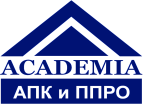 Итоги апробации  учебного курса
В ходе реализации апробации подтверждена эффективность новой интегрированной федерально-региональной модели организации повышения квалификации педкадров, при которой:
на федеральном уровне обеспечена тренерская подготовка на базе АПК и ППРО из расчета 1 тренер-преподаватель на 15 учителей
на регионально-муниципальном уровне – повышение квалификации 15,5 тысяч учителей с опорой на региональные ИПК и муниципальные  методслужбы
Повышение квалификации осуществлялось на основе разработанных Минобрнауки гостребований и в соответствии с подготовленными и скоординированными программами повышения квалификации
Тем самым были обеспечены единые содержательные и организационно-методические подходы к введению апробационного курса ОРКСЭ
21
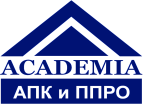 Итоги апробации  учебного курса
В ходе апробации повсеместно сложилось конструктивное  сотрудничество с различными слоями населения, органами исполнительной власти, общественными организациями и религиозными организациями
Никакого разобщения учеников, их родителей, учителей по религиозным основаниям в ходе апробации не произошло
При этом важно подчеркнуть активное участие родителей в проведении различных совместных с детьми мероприятиях, предусмотренных курсом ОРКСЭ
Отмечено, что 88 % учащихся обсуждают дома с родителями, бабушками и дедушками темы, изученные на уроках ОРКСЭ
Такого тесного, заинтересованного сотрудничества детей и родителей в вопросах образования ранее не фиксировалось в общеобразовательной практике
22
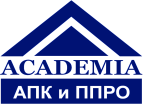 Итоги апробации  учебного курса
Общим положительным результатом апробации следует признать сформированное позитивное отношение к комплексному учебному курсу ОРКСЭ в 21 территории, участвующей в апробации
23
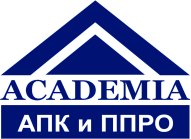 Комплексный учебный курс
 «Основы религиозных культур и светской этики»
Структура и содержание модульных пособий
24
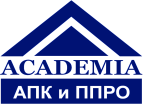 Характерная особенность комплексного учебного курса «Основы религиозных культур и светской этики» –
его новизна,
как в содержательном плане, так и в выстраивании процессаего преподавания в школе

Комплексный курс включает в себя шесть модулей: 
Основы православной культуры
Основы исламской культуры
Основы буддийской культуры
Основы иудейской культуры
Основы мировых религиозных культур
Основы светской этики
25
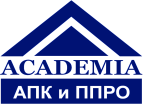 Разработка примерной структуры шести учебных пособий по комплексному курсу
осуществлялась на основании Концепции предметной области «Духовно-нравственная культура России» и указаний президента Российской Федерации 
Д. А. Медведева, сформулированных им в выступлении по поводу введения курса по основам религиозных культур и светской этики в средней школе от 21 июня 2009 года: 

«… мы должны воспитывать порядочных приличных, терпимых, честных граждан, которые с интересном относятся к окружающему миру, с уважением относятся к взглядам и убеждениям своих сограждан»
26
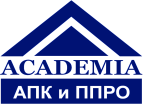 Преподавание знаний о религиозных культурах и светской этике
призвано сыграть важную роль не только в расширении образовательного кругозора учащегося, но и в воспитательном процессе формирования достойного гражданина Российской Федерации, соблюдающего Конституцию и законы страны, уважающего права и свободы других граждан, готового к межкультурному и межконфессиональному диалогу во имя сплочения общества
27
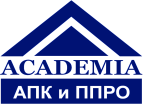 В результате обучения в рамках этого курса
у учащихся должны сформироваться мотивации к уважению своих собственных культурных и религиозных традиций, а также к уважительному диалогу с представителями других культур и мировоззрений
28
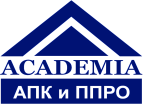 Все шесть учебных пособий по комплексному курсу состоят из двух частей, в связи с тем, что курс планировалось изучать в 4-м и 5-м классах

Первая часть – 8 тематических разделов
Вторая часть – 9 тематических разделов
29
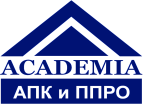 Каждая из частей представляет собой завершенное пособие и, в случае необходимости, они могут быть успешно использованы независимо друг от друга 
(в том случае, например, если школьник при переезде из региона, не участвующего в эксперименте, начинает знакомиться с этой дисциплиной только в 5 классе)
30
31
32
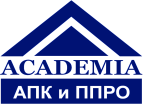 Итоговый контроль результативности освоения комплексного курса
предполагается осуществлять в форме презентации учащимися творческих проектов (индивидуальных или коллективных),
подготовленных на основе изученного материала по выбранным модулям
33
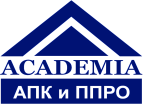 Образовательное учреждение на основе определения образовательных потребностей обучающихся и их родителей (законных представителей), а также собственных возможностей организации образовательного процесса самостоятельно определяет перечень модулей комплексного курса, предлагаемых для изучения

При этом выбор родителей (законных представителей) является приоритетным для организации обучения ребенка по содержанию того или иного модуля)
34
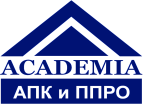 Комплексный учебный курс «Основы религиозных культур и светской этики» является светским 
и не предполагает освоение религиозных учений
35
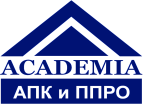 Задачи учебного комплексного курса:
Знакомство обучающихся с основами православной, мусульманской, буддийской, иудейской культур, основами мировых культур и светской этики по выбору родителей (законных представителей);
Развитие представлений младшего подростка о значении нравственных норм и ценностей для достойной жизни личности, семьи, общества;
Обобщение знаний, понятий и представлений о духовной культуре и морали, полученных обучающимися в начальной школе, и формирование у них ценностно-смысловых мировоззренческих основ, обеспечивающих целостное восприятие отечественной истории и культуры при изучении гуманитарных предметов на ступени основной школы;
Развитие способностей младших школьников к общению в полиэтнической и многоконфессиональной среде на основе взаимного уважения и диалога во имя общественного мира и согласия.
36
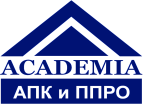 План мероприятий предусматривает
принятие нормативного правового акта федерального уровня, в соответствии с которым курс ОРКСЭ с 1 сентября 2012/13 учебного года будет включено в обязательную часть образовательной программы 4-го класса начальной школы в объеме 34 часа (1 час в неделю) в течение всего учебного года
В настоящее время Минобрнауки России подготовлен проект приказа федерального компонента, государственного стандарта общего образования за счет регионального компонента, отводимого на освоение основных образовательных программ общего образования, включая программу по курсу ОРКСЭ, который будет утвержден в установленном порядке
37
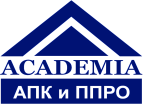 Выбор 4-го класса для преподавания курса ОРКСЭ обусловлен несколькими причинами:
Социально-психологические особенности обучающихся данного возраста (бесконфликтность, мягкость, доброта, сопереживание) созвучны содержанию курса ОРКСЭ
К 4-му классу, как правило, установлены доверительные взаимоотношения между учителем начальной школы, обучающимися и их родителями, что способствует эффективности усвоения курса ОРКСЭ
В 4-м классе отсутствует дополнительная умственная и эмоциональная нагрузка, вызванная увеличением количества изучаемых предметов на второй ступени обучения, сменой педагогов и другими факторами
38
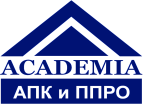 Вопрос расширения курса ОРКСЭ и обязательного преподавания его на всех ступенях школьного образования Минобрнауки России полагает целесообразным тщательно проработать после подведения итогов введения апробированного курса ОРКСЭ во всех регионах Российской Федерации после окончания 2012/13 учебного года

Кроме того, в настоящее время образовательные учреждения имеют право самостоятельно вводить в образовательную программу востребованные обучающимися и их родителями курсы в рамках регионального и школьного компонентов
39